ELEC-E8423 - Smart GridProsumer / Consumers. Local energy resources and energy matching
Emma Pesonen
Pihla Kössi
26.4.2022
Introduction
Prosumer = Consumer and Producer
Local energy resources = renewable energy which is produced at the site of consumption
Wind power
Solar power
Heat generation (geothermal heat, fireplaces, biomass boilers)
Energy matching: optimize the interaction between energy systems and buildings to maximize RES in built environment
Load side management
Storages
07.02.2018
Local Energy Resources
Wind power production
Typical power output 400 W-20 kW
Solar power production
Typical panel size 3-10 kW
Potential depends on the environmental conditions
Production near to consumption
Shorter transport distances → reduce energy losses
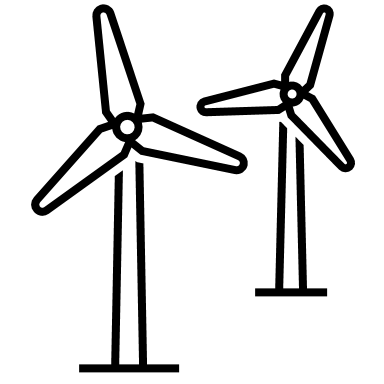 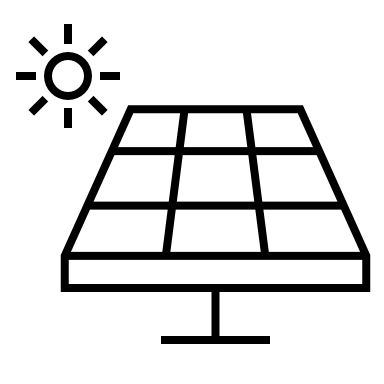 26.4.2022
Advantages of Energy Matching
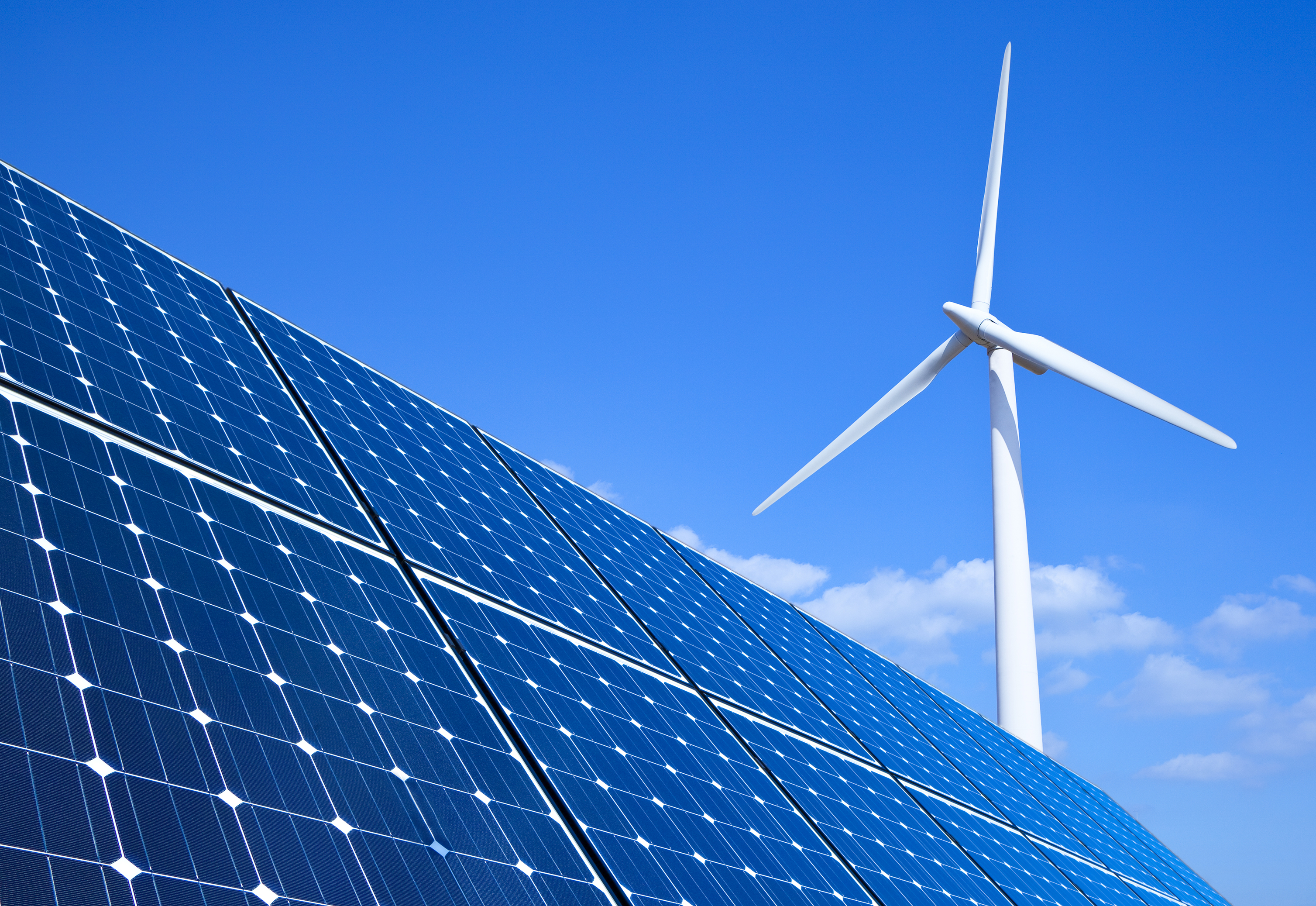 Provide reliability
Improves energy efficiency and reduces CO2 emissions
Increases RES in electricity generation
Reduces costs
26.4.2022
Load Side Management
Managing by controlling loads
Load shifting: Consumption shifted from peak hours to periods of lower demand and prices
Typically for industrial processes (heating, drying, refrigeration, data centers)
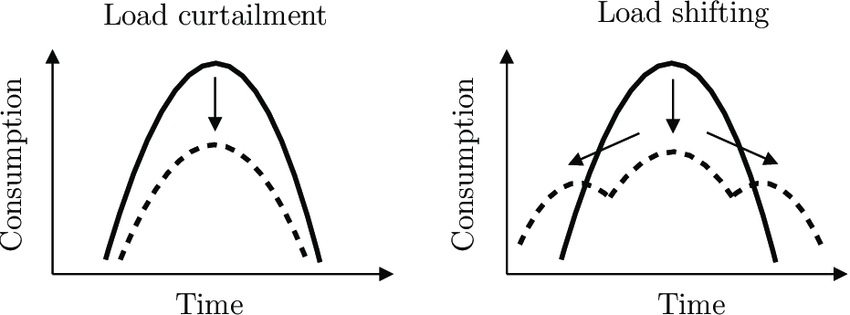 26.4.2022
Storages
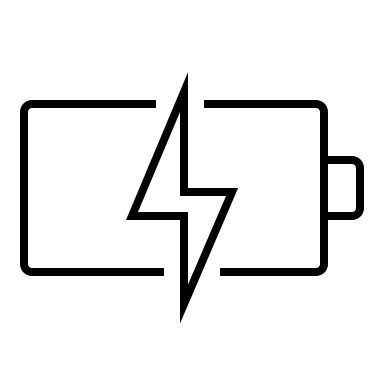 Managing by storing surplus energy 
Reduce peak loads and provide flexibility
Large scale batteries
Electric vehicles
Challenges
Low capacity
Expensive
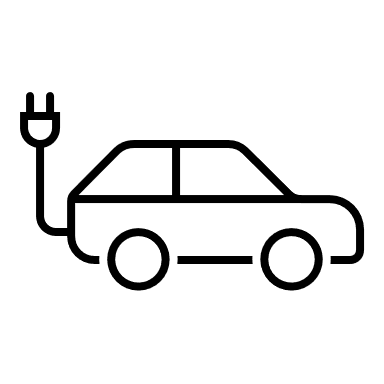 26.4.2022
Conclusions
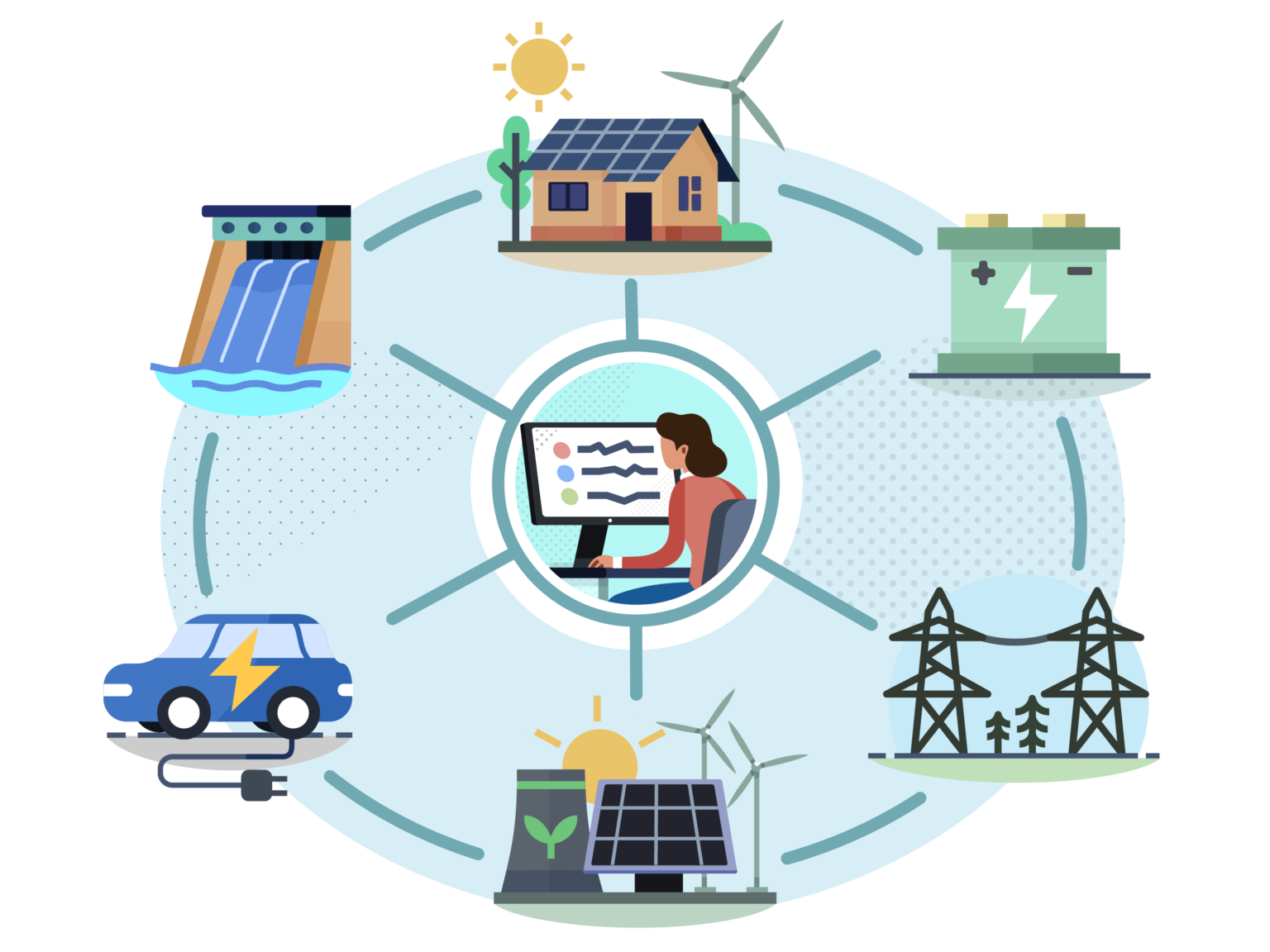 Wind and solar power are local energy resources
Prosumers in smart grid create flexibility
Energy matching improves efficiency, reduces emissions and helps balancing markets
26.4.2022
Source material used
Kostkova, K & Omelina, L & Kycina, P & Jamrich, P. An introduction to load management. Electric Power Systems Research. 2013, vol: 95. P 184-191. https://doi.org/10.1016/j.epsr.2012.09.006.
Wang, Caisheng, and M. Hashem Nehrir. "Power management of a stand-alone wind/photovoltaic/fuel cell energy system." IEEE transactions on energy conversion 23.3 (2008): 957-967.
Kayo, G & Hasan, A & Siren, K. Advantage of local energy matching and sharing towards zero-carbon community. 2014. https://www.researchgate.net/publication/273758314_ADVANTAGE_OF_LOCAL_ENERGY_MATCHING_AND_SHARING_TOWARDS_ZERO-CARBON_COMMUNITY
D. Grosspietsch, M. Saenger, and B. Girod, ‘Matching decentralized energy production and local consumption: A review of renewable energy systems with conversion and storage technologies’, Wiley Interdiscip. Rev. Energy Environ., vol. 8, no. 4, pp. 1–18, 2019, doi: 10.1002/wene.336.
Motiva. Pientuulivoima. https://www.motiva.fi/ratkaisut/uusiutuva_energia/tuulivoima/pientuulivoima.
Energy saver. Installing and Maintaining a Small Wind Electric System. https://www.energy.gov/energysaver/installing-and-maintaining-small-wind-electric-system.
Areva Solar. Aurinkopaneelit omakotitaloon. www.arevasolar.fi/fi/aurinkopaneelit-omakotitaloon.
Clean coalition. Value of clean local energy. https://clean-coalition.org/value-of-clean-local-energy/.
Energy Demand-Side Management Benefits Customers. https://cubminnesota.org/energy-demand-side-management/
Battery University. BU-205: Types of Lithium-ion https://batteryuniversity.com/article/bu-205-types-of-lithium-ion
American clean power. Why energy storage. https://energystorage.org/why-energy-storage/applications/transportation-storage/
26.4.2022
THANK YOU!
26.4.2022